Тема занятия: «Обработка воротника с отрезной стойкой и соединение его с горловиной».
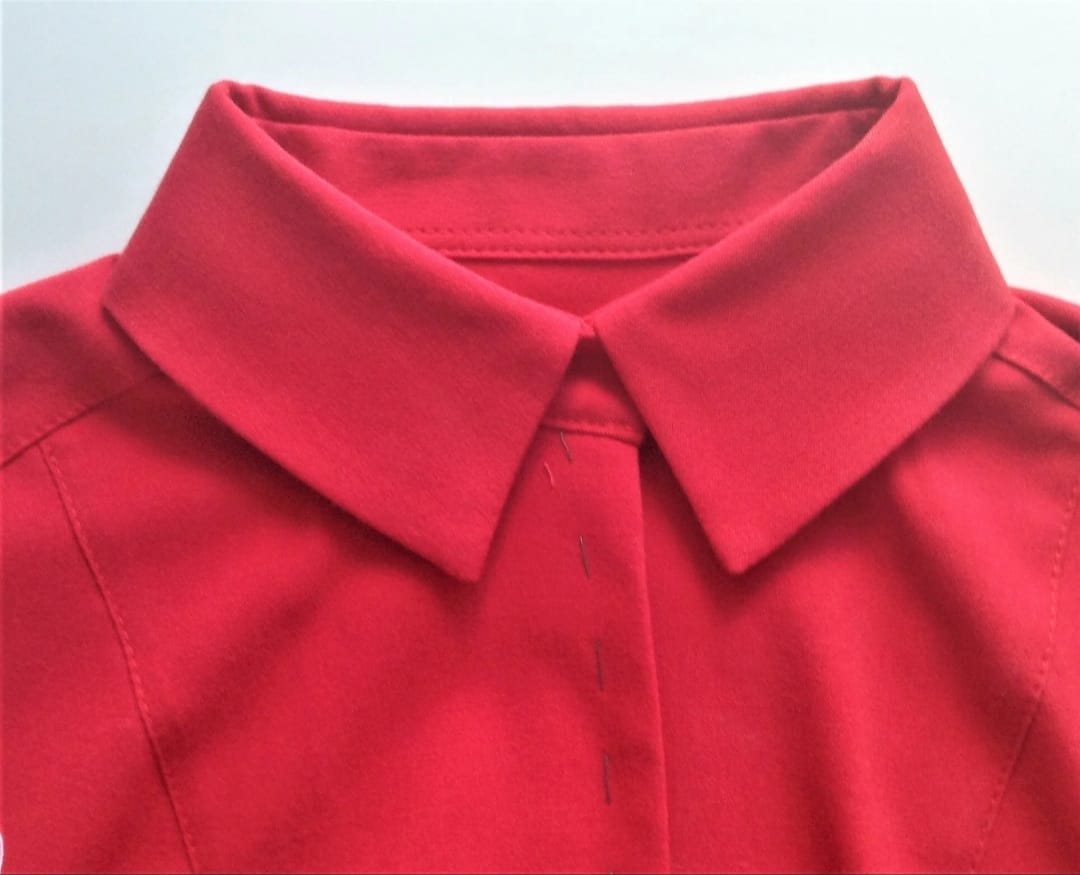 После примерки определяем точную линию горловины, отрезаем лишнее.
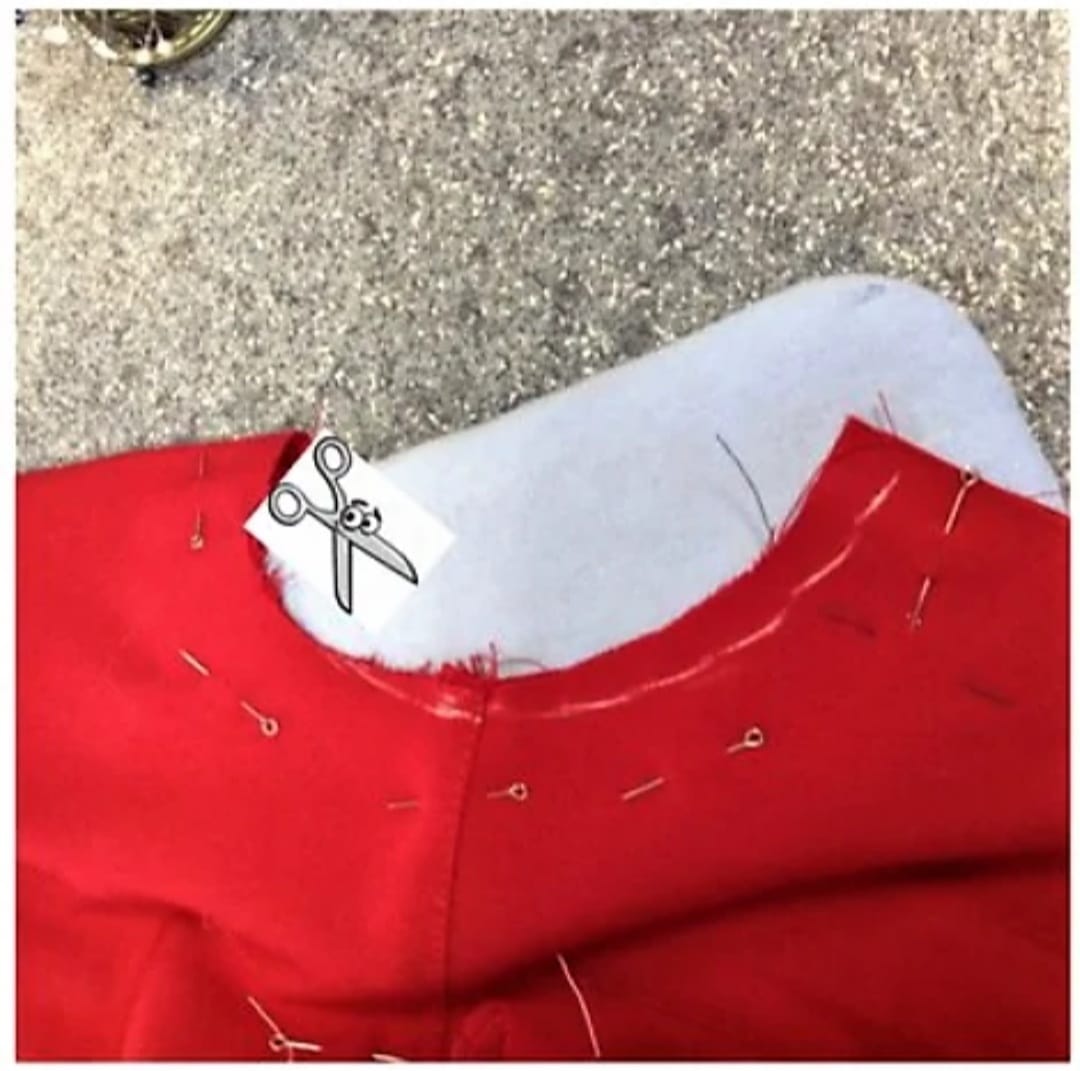 Измеряем её длину на расстоянии 1 см от среза ребром сантиметровой лентой
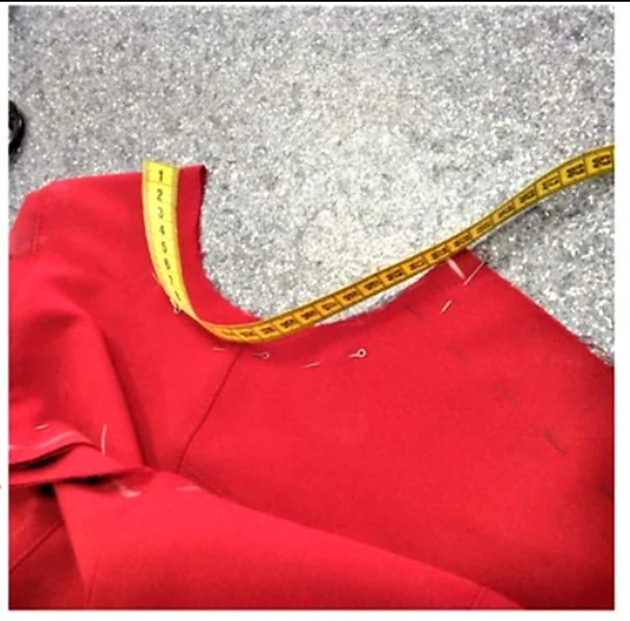 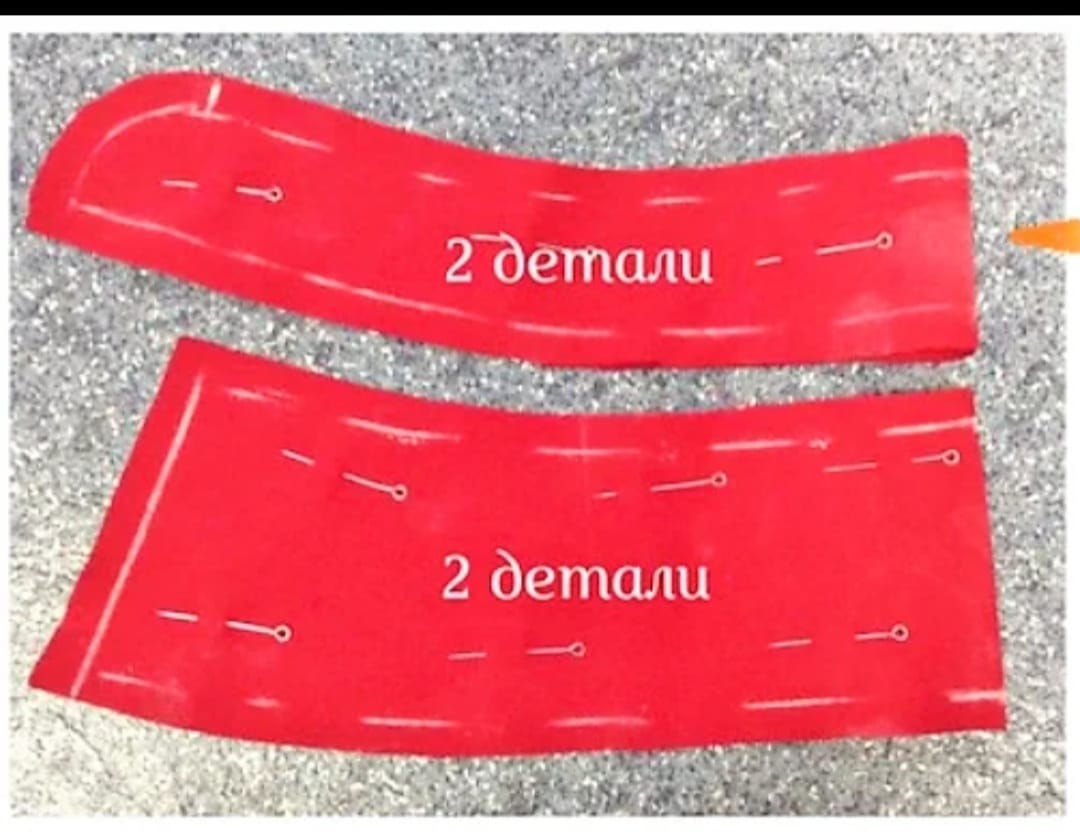 Выкраиваем воротник по размеру горловины
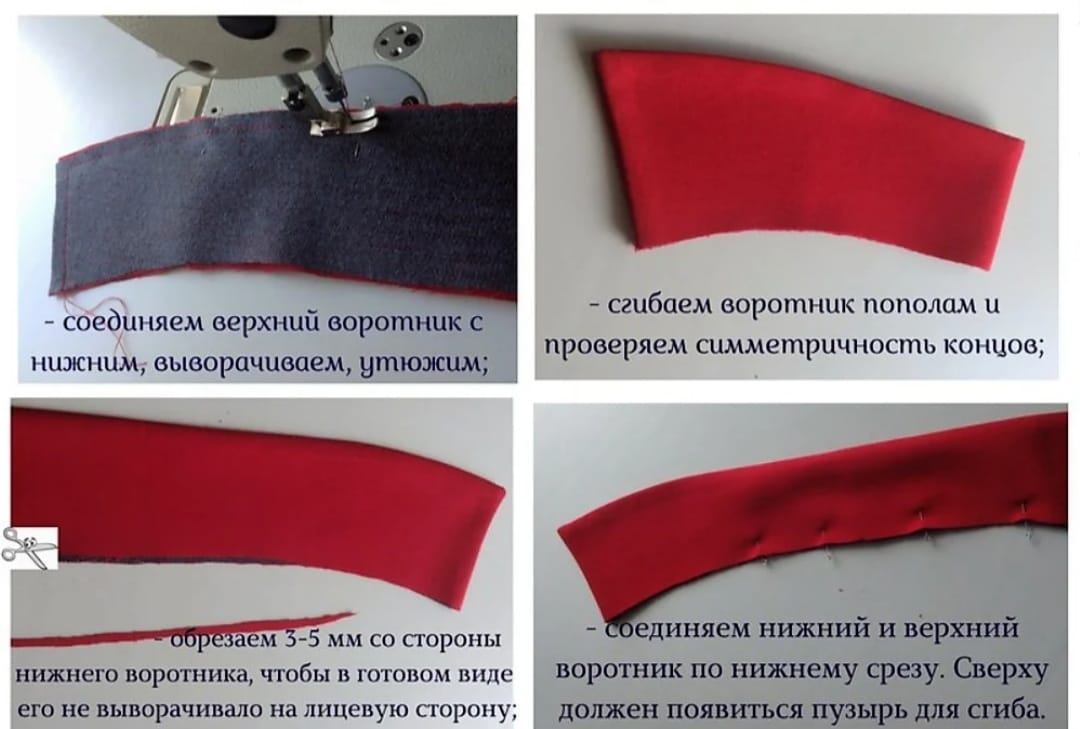 Обрабатываем воротник
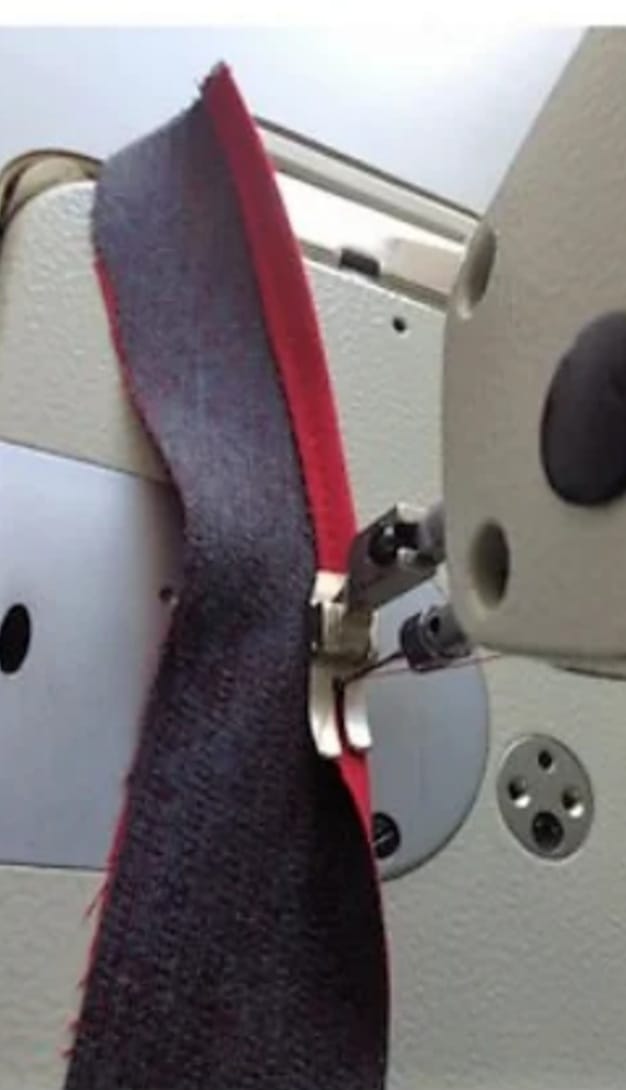 Загибаем нижнюю сторону стойки 0,7 – 1 см
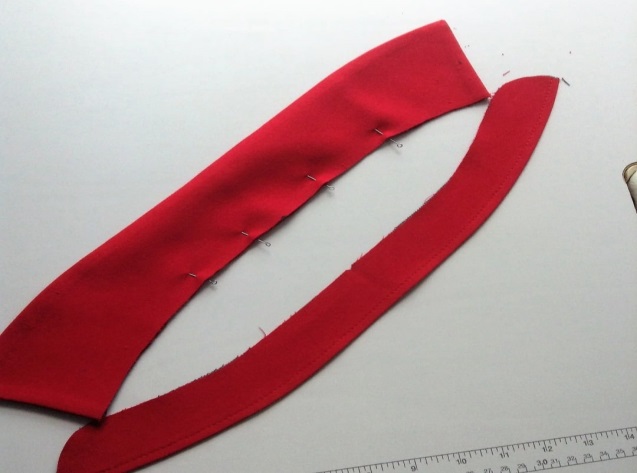 Соединяем стойку с воротником от центра краям
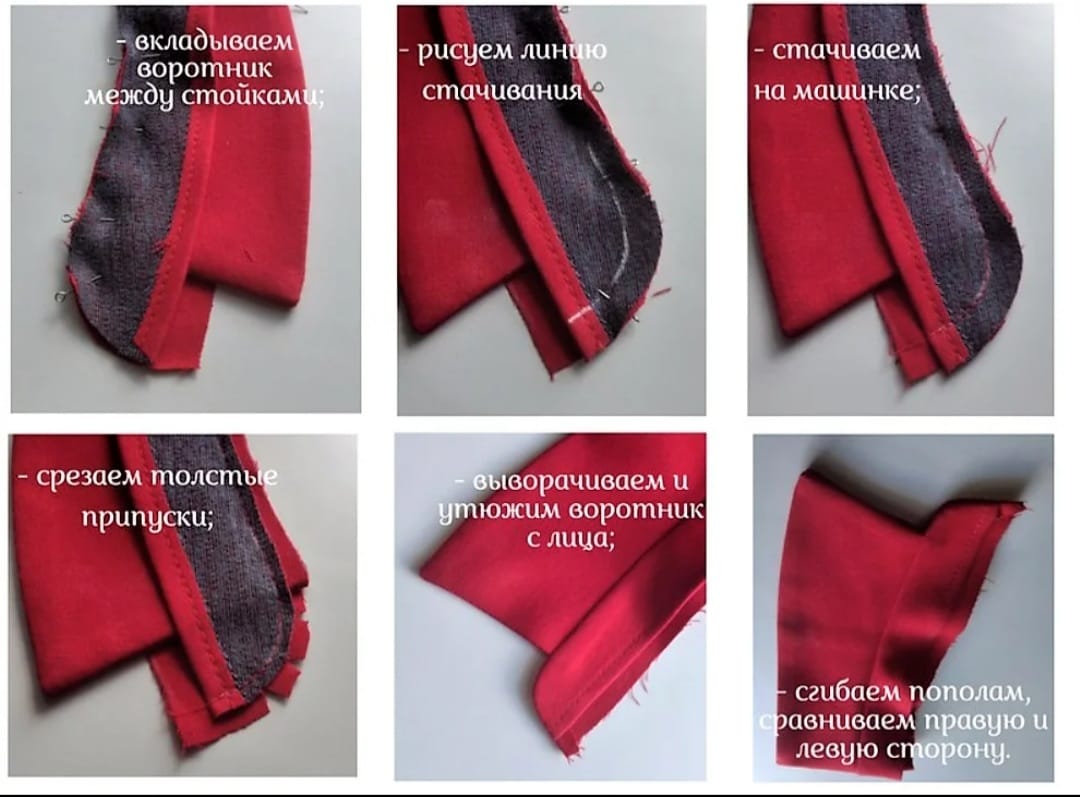 Соединяем с горловиной нижнюю стойку от центра к краям
Делаем строчку рядом со сгибом
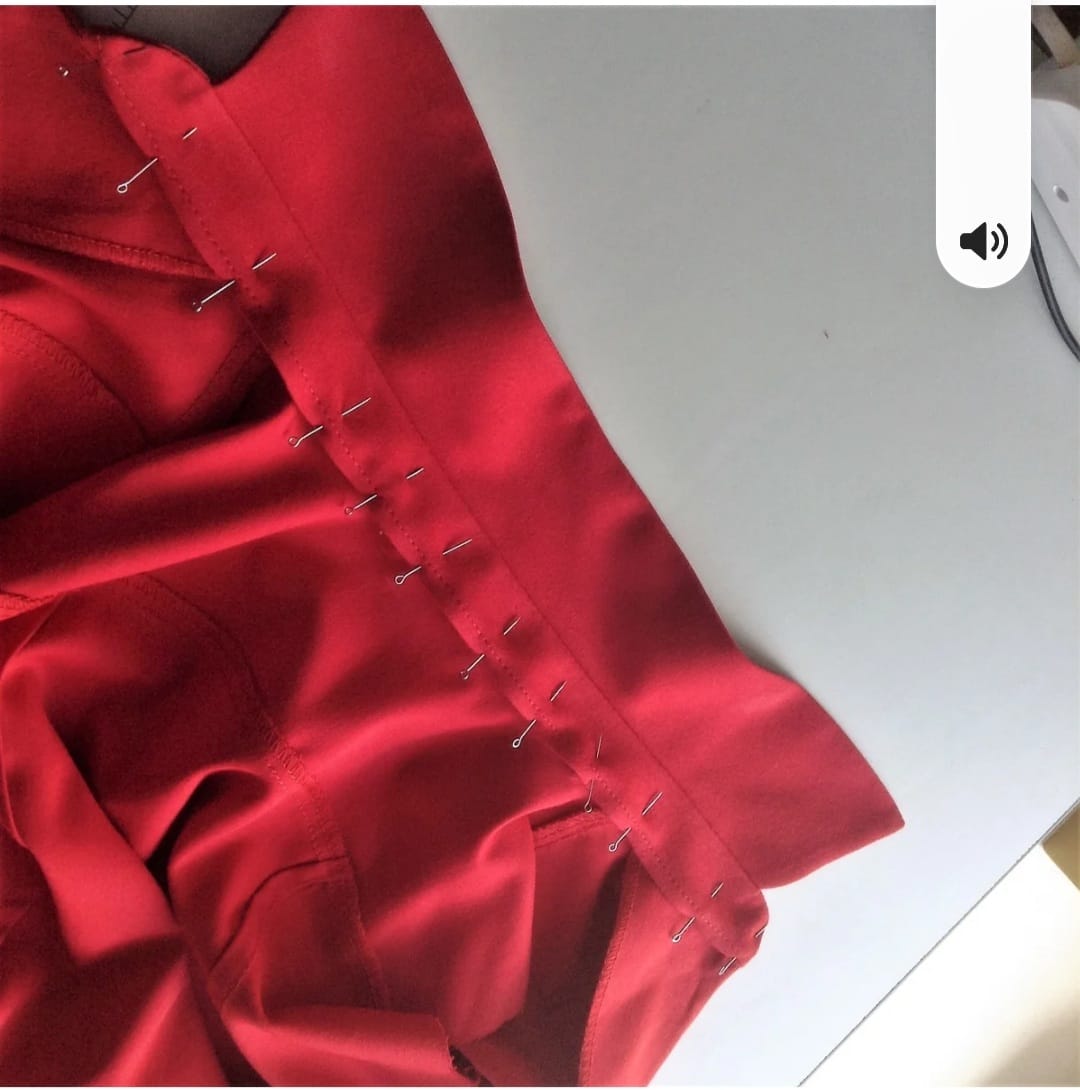 Прячем припуски под верхнюю стойку
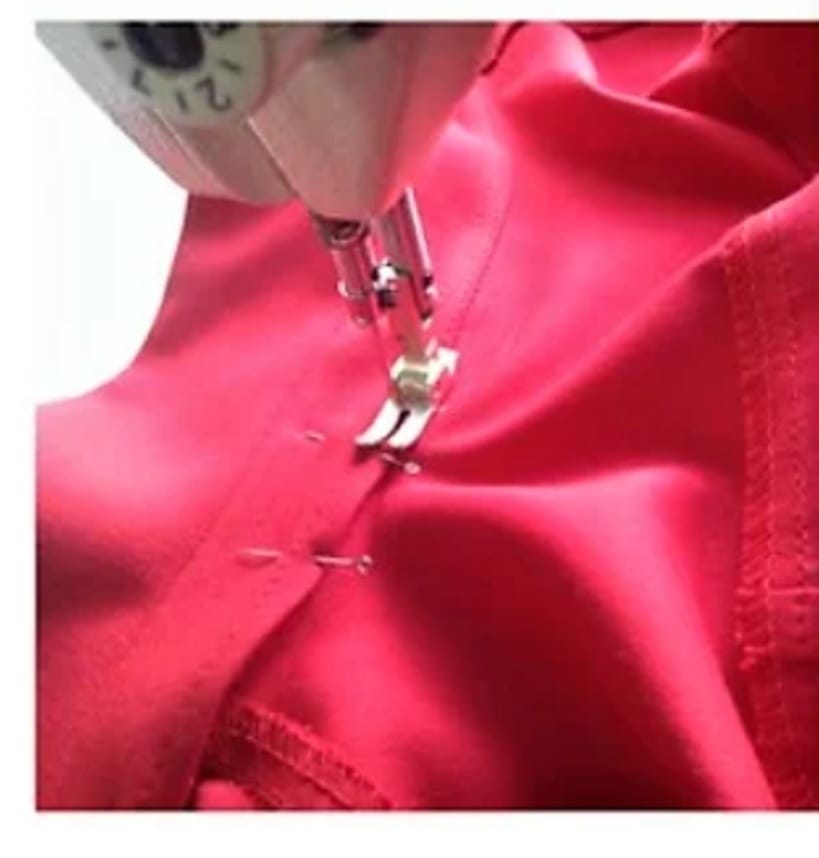 Делаем строчку, отступая на 1 мм от сгиба
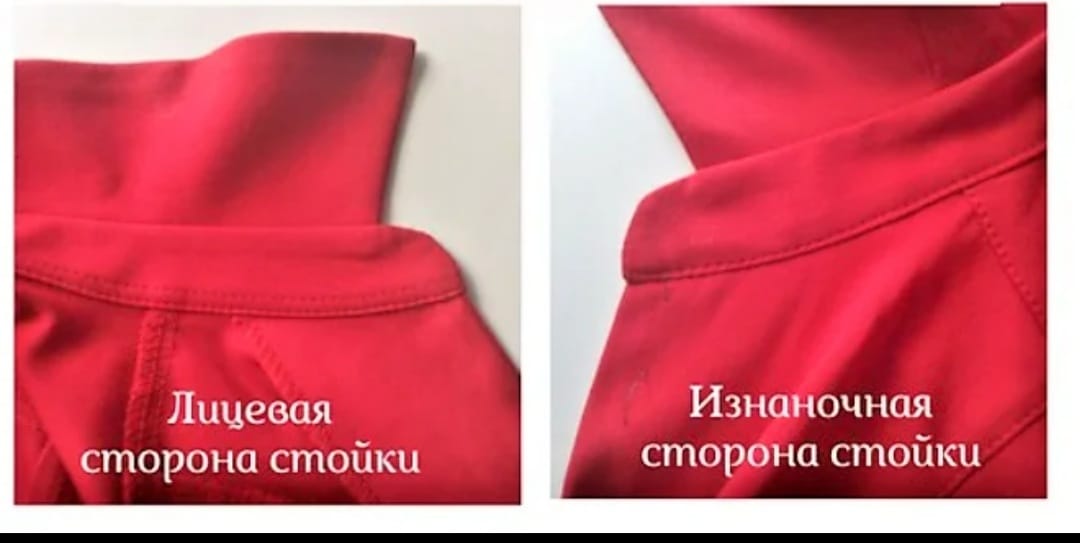